МИНИСТЕРСТВО ЗДРАВООХРАНЕНИЯ РОССИЙСКОЙ ФЕДЕРАЦИИ ФЕДЕРАЛЬНОЕ ГОСУДАРСТВЕННОЕ БЮДЖЕТНОЕ ОБРАЗОВАТЕЛЬНОЕ УЧРЕЖДЕНИЕ ВЫСШЕГО ОБРАЗОВАНИЯ «АСТРАХАНСКИЙ ГОСУДАРСТВЕННЫЙ МЕДИЦИНСКИЙ УНИВЕРСИТЕТ » Первичные противоэпидемические мероприятия при выявлении больных или лиц с подозрением на COVID-19
Кафедра перинатологии с курсом сестринского дела

Выполнила доцент кафедры 
к.м.н Э.И.Джальмухамедова

2020г
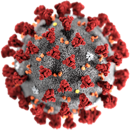 Организация противоэпидемических мероприятий в зависимости от фазы эпидемического процесса (согласно критериям воз)
Рекомендовано:
 Федеральное государственное бюджетное учреждение «НАЦИОНАЛЬНЫЙ МЕДИЦИНСКИЙ ИССЛЕДОВАТЕЛЬСКИЙ ЦЕНТР ФТИЗИОПУЛЬМОНОЛОГИИ И ИНФЕКЦИОННЫХ ЗАБОЛЕВАНИЙ» Министерства здравоохранения Российской̆ Федерации
Единичные завозные случаи COVID-19 без распространения
Меры в рамках санитарной охраны территории (помещение всех въезжающих из неблагополучных стран/ регионов в обсерватор/ изолятор).
Отслеживание и изоляция 100 % контактных лиц (в условиях обсерватора/ изолятора). 
Температурный мониторинг при въезде на территорию регионов (внутреннее транспортное сообщение) в аэропортах, на ж/д вокзалах, автовокзалах. 
Увеличение объемов лабораторных исследований за счет обследования контактных лиц. 
Увеличение мощности лабораторной базы.
Единичные завозные случаи COVID-19 без распространения(1)
Ограничительные мероприятия: 
• отмена массовых мероприятий; 
• перевод на дистанционное обучение (школы, ВУЗы и др.); 
• отмена посещений детских дошкольных учреждений; 
• работа в удалённом доступе; 
• рекомендации по социальному разобщению (лица в возрасте 65 лет и старше; страдающие хроническими заболеваниями бронхолегочной, сердечно - сосудистой и эндокринной систем); 
• отмена посещений социальных, медицинских учреждений, учреждений пенитенциарной системы.
Ограниченное местное распространение COVID-19 (контролируемое)
Меры в рамках санитарной охраны территории (помещение всех въезжающих из неблагополучных стран/ регионов в обсерватор/ изолятор). 
Отслеживание и изоляция 100 % контактных лиц (в т. ч. В домашних условиях). 
Температурный мониторинг при въезде на территорию регионов (внутреннее транспортное сообщение) в аэропортах, на ж/д вокзалах, автовокзалах. 
Увеличение объемов лабораторной базы. 
Наращивание мощности медицинских организаций (увеличение коечного фонда) с учетом численности населения, организация дополнительной госпитальной базы.
Ограниченное местное распространение COVID-19 (контролируемое)(1)
Оказание помощи больным COVID-19 в перепрофилированных медицинских организациях: 
• работа обсерваторов; 
• подготовка медперсонала и специалистов лабораторной службы; 
• мониторинг внебольничных пневмоний (лабораторное исследование на COVID-19). 
Оказание помощи больным COVID-19 (легкие формы) в домашних условиях.
Ограниченное местное распространение COVID-19 (контролируемое)(2)
Ограничительные мероприятия: 
• режим самоизоляции лиц, прибывающих из неблагополучных стран; 
• режим самоизоляции контактировавших с больными COVID-19; 
• отмена массовых мероприятий; 
• перевод на дистанционное обучение (школы, ВУЗы и др.); 
• отмена посещений детских дошкольных учреждений; 
• работа в удалённом доступе; 
• режим самоизоляции для лиц в возрасте 65 лет и старше; страдающих хроническими заболеваниями бронхо-легочной, сердечнососудистой и эндокринной систем) и др. контингентов риска; 
• отмена посещений социальных, медицинских учреждений, учреждений пенитенциарной системы.
Масштабное распространение без прослеживания эпидемиологической связи случаев
Меры в рамках санитарной охраны территории (помещение всех въезжающих из неблагополучных стран/ регионов в обсерватор/ изолятор). 
Отслеживание и изоляция контактных лиц (в т. ч. В домашних условиях). 
Наращивание мощности медицинских организаций (увеличение коечного фонда) с учетом численности населения. 
Привлечение дополнительных медицинских кадров, в том числе из других регионов. 
Оказание помощи больным COVID-19 в перепрофилированных медицинских организациях:  работа обсерваторов. 
Оказание помощи больным COVID-19 (легкие формы) в домашних условиях.
Масштабное распространение без прослеживания эпидемиологической связи случаев(1)
Ограничительные мероприятия: 
• отмена всех массовых мероприятий; 
• закрытие всех мест массового скопления людей; 
• введение масочного режима на общественном транспорте и усиление режима дезинфекции. 
• перевод на дистанционное обучение (школы, ВУЗы и др.); 
• отмена посещений детских дошкольных учреждений; 
• работа в удалённом доступе; 
• режим самоизоляции для лиц в возрасте 65 лет и старше; страдающих хроническими заболеваниями бронхолёгочной, сердечнососудистой и эндокринной систем) и др. контингентов риска; 
• отмена посещений социальных, медицинских учреждений, учреждений пенитенциарной системы.
Масштабное распространение без прослеживания эпидемиологической связи случаев(2)
Введение карантина на пораженные административные территории с эпидемическими очагами (ограничение выезда).
Сбор и хранение медицинских отходов в соответствии с санитарно- эпидемическими требованиями в условиях инфекции covid-19 внутри организации
Постановление Главного государственного санитарного врача Российской Федерации от 9 декабря 2010 г. N 163 "Об утверждении СанПиН 2.1.7.2790-10 "Санитарно-эпидемиологические требования к обращению с медицинскими отходами" 
Медицинские отходы, в том числе биологические выделения пациентов (мокрота, моча, кал и др.) с инфекцией COVID-19, утилизируются в соответствии с санитарноэпидемиологическими требованиями к обращению с медицинскими отходами класса В (в соответствии с требованиями к работе с возбудителями 1-2 групп патогенности).
Сбор и хранение медицинских отходов в соответствии с санитарно- эпидемическими требованиями в условиях инфекции covid-19 внутри организации(2)
1. Подлежат обязательному обеззараживанию (дезинфекции) материалы, контактировавшие с больными, медицинские отходы, в том числе биологические выделения пациентов (мокрота, моча, кал и др.) с инфекцией COVID-19, отходы лабораторий, фармацевтических и иммунобиологических производств, работающих с микроорганизмами 1-2 групп патогенности. Выбор метода обеззараживания (дезинфекции) осуществляется при разработке схемы сбора и удаления отходов. Вывоз необеззараженных отходов класса В за пределы территории организации не допускается. 
2. Собирают в одноразовую мягкую (пакеты) или твердую (непрокалываемую) упаковку (контейнеры) красного цвета или имеющую красную маркировку и должны обеспечивать возможность безопасного сбора в них не более 10 кг отходов. Выбор упаковки зависит от морфологического состава отходов. Жидкие биологические отходы, использованные одноразовые колющие (режущие) инструменты и другие изделия медицинского назначения помещают в твердую (непрокалываемую) влагостойкую герметичную упаковку (контейнеры).
Сбор и хранение медицинских отходов в соответствии с санитарно- эпидемическими требованиями в условиях инфекции covid-19 внутри организации(3)
3. Завязывают пакет или закрывают с использованием бирок-стяжек или других приспособлений, исключающих высыпание отходов класса В, с соблюдением требований биологической безопасности, после заполнения пакета не более чем на 3/4 сотрудник, ответственный за сбор отходов в данном медицинском подразделении. Твердые (непрокалываемые) емкости закрывают крышками. Перемещение отходов класса В за пределами подразделения в открытых емкостях не допускается.
4. Маркируют надписью "Отходы. Класс В" при окончательной упаковке одноразовые емкости (пакеты, баки) с отходами класса В, для удаления их из подразделения с нанесением названия организации, подразделения, даты и фамилии ответственного за сбор отходов лица.
Сбор и хранение медицинских отходов в соответствии с санитарно- эпидемическими требованиями в условиях инфекции covid-19 внутри организации(4)
5. Закрепляют мягкую упаковку (одноразовые пакеты) для сбора отходов класса В на специальных стойках (тележках) или контейнерах. Помещают в специальные контейнеры медицинские отходы класса В в закрытых одноразовых емкостях и хранят в помещении для временного хранения медицинских отходов. 
6. Осуществляют сбор отходов в местах их образования в течение рабочей смены. При использовании одноразовых контейнеров для острого инструментария допускается их заполнение в течение 3-х суток. 
7. Накапливают и временно хранят необеззараженные отходы классов Б и В раздельно от отходов других классов в специальных помещениях, исключающих доступ посторонних лиц (при хранении более 24-х часов используется холодильное оборудование). Применение холодильного оборудования, предназначенного для накопления отходов, для других целей не допускается.
Сбор и хранение медицинских отходов в соответствии с санитарно- эпидемическими требованиями в условиях инфекции covid-19 внутри организации(5)
8. Запрещается при сборе медицинских отходов: 
• вручную разрушать, разрезать отходы классов Б и В, в том числе использованные системы для внутривенных инфузий, в целях их обеззараживания; 
• снимать вручную иглу со шприца после его использования, надевать колпачок на иглу после инъекции; 
• пересыпать (перегружать) неупакованные отходы классов Б и В из одной емкости в другую; 
• утрамбовывать отходы классов Б и В; 
• осуществлять любые операции с отходами без перчаток или необходимых средств индивидуальной защиты и спецодежды; 
• использовать мягкую одноразовую упаковку для сбора острого медицинского инструментария и иных острых предметов; 
• устанавливать одноразовые и многоразовые емкости для сбора отходов на расстоянии менее 1 м от нагревательных приборов.
Спасибо за внимание
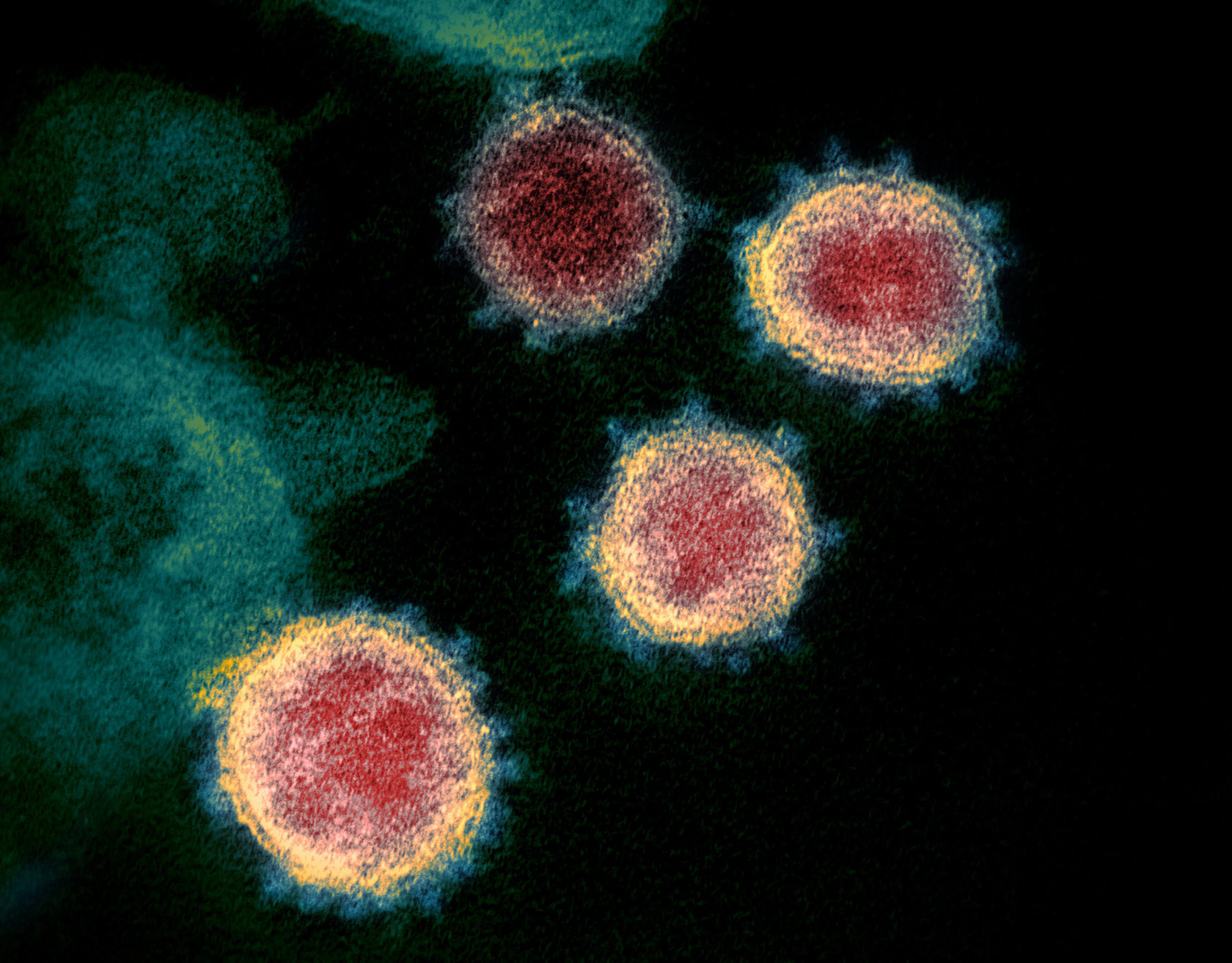 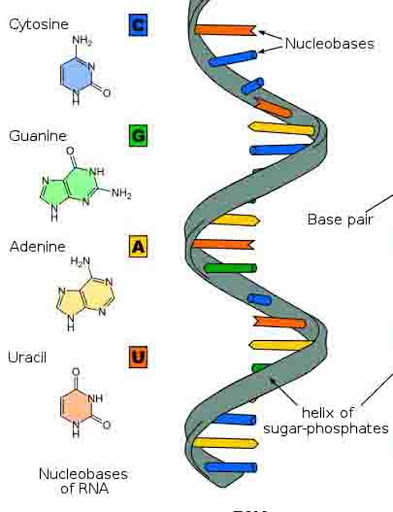 У людей коронавирусы могут вызвать целый ряд заболеваний – от легких форм острой респираторной инфекции до тяжелого острого респираторного синдрома (ТОРС)..